2018年 收支餘絀表
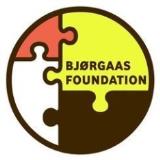 畢嘉士基金會